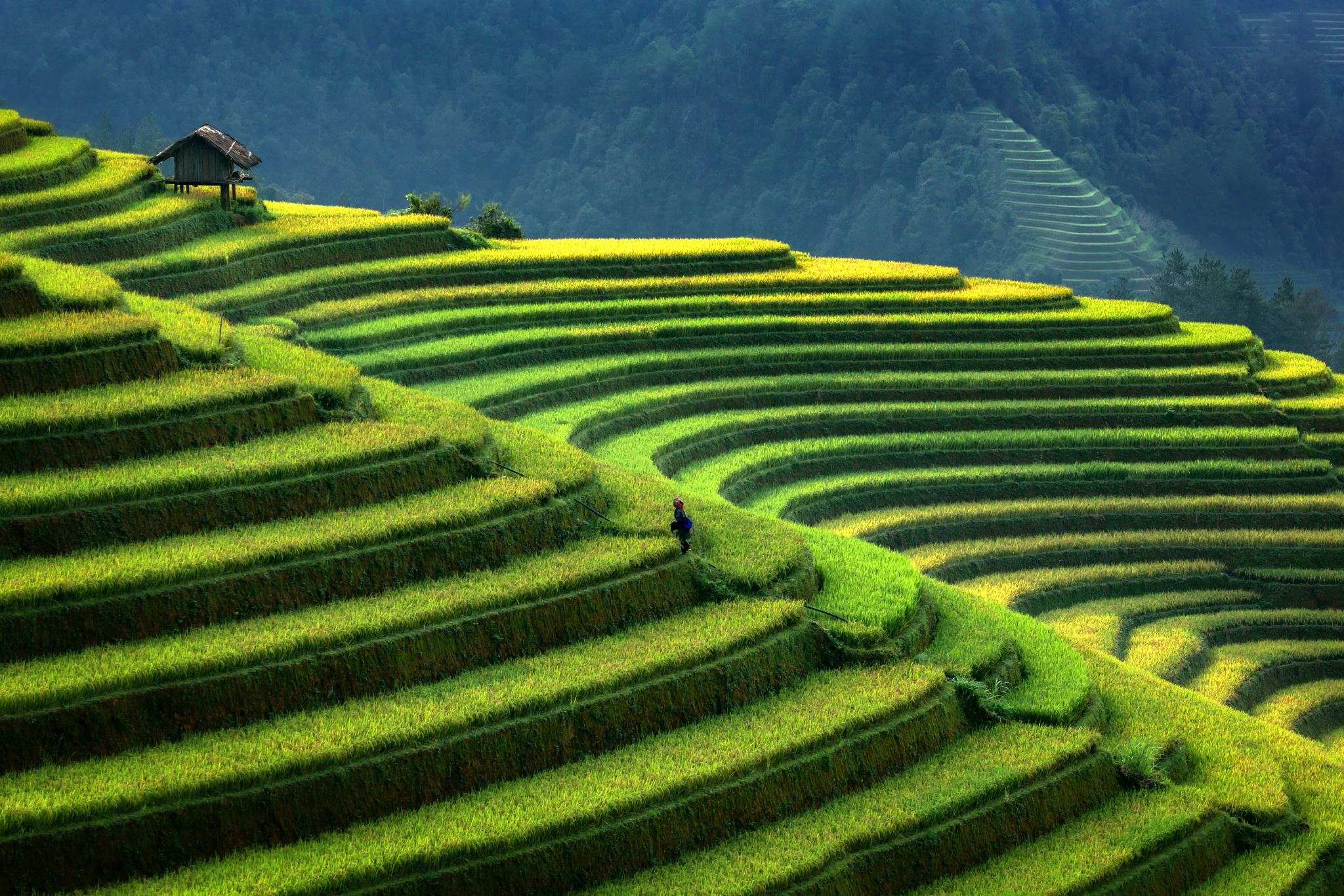 Waar moet een goed onderzoek aan voldoen
Door: Ryan, Pepijn W, Otto, Stefan
[Speaker Notes: ryan]
Doelgerichtheid
[Speaker Notes: PEPIJN]
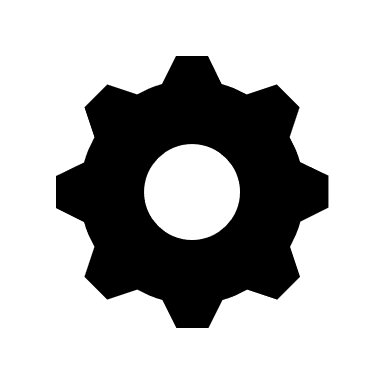 Validiteit
[Speaker Notes: STEFAN]
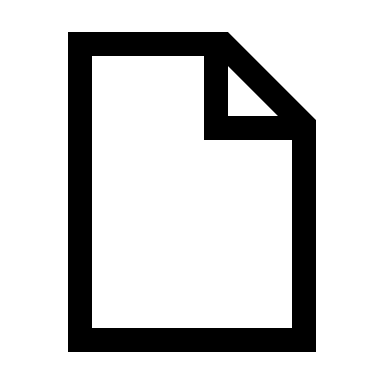 Precisie en betrouwbaarheid
[Speaker Notes: RYAN]
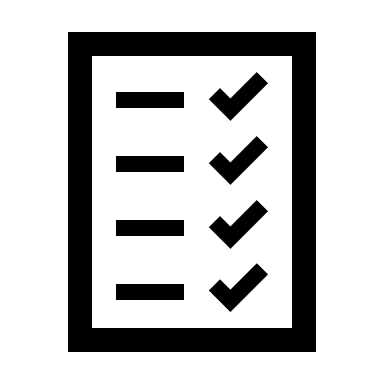 Striktheid
[Speaker Notes: STEFAN]
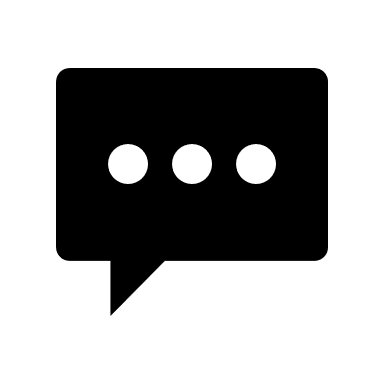 Eenvoud
[Speaker Notes: PEPIJN]
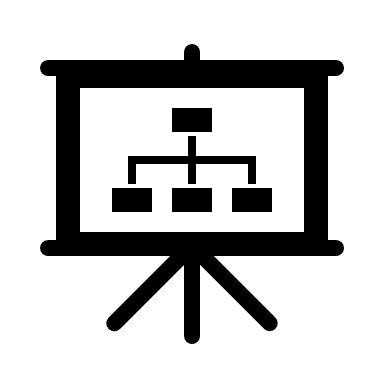 Repliceerbaarheid
[Speaker Notes: STEFAN]
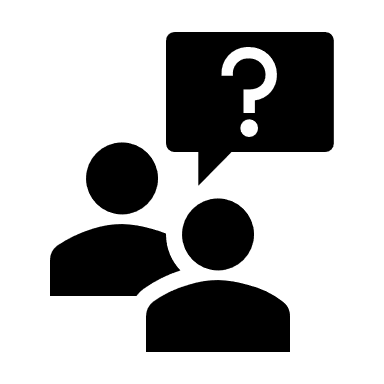 Objectiviteit
[Speaker Notes: OTTO]
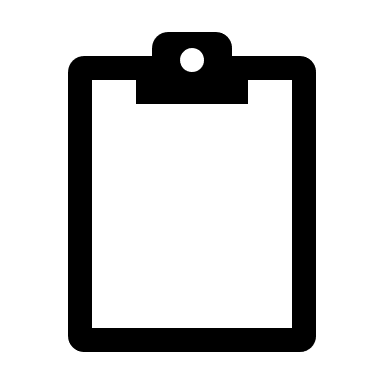 Testbaarheid
[Speaker Notes: STEFAN]
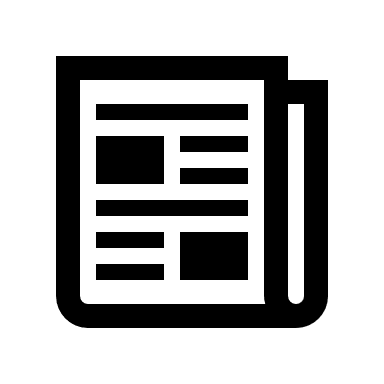 Generaliseerbaarheid
[Speaker Notes: OTTO]
Ons onderzoek
[Speaker Notes: RYAN]
Wat kon er beter in ons onderzoek?
[Speaker Notes: RYAN]
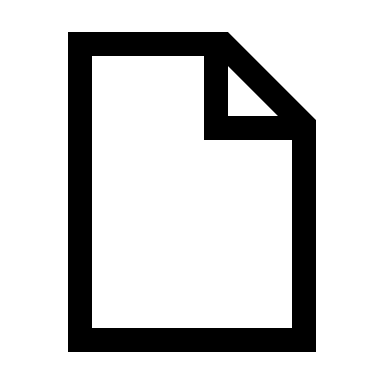 Precisie en betrouwbaarheid
Thermometer
Temperatuur van de lucht
Meetfout
[Speaker Notes: PEPIJN]
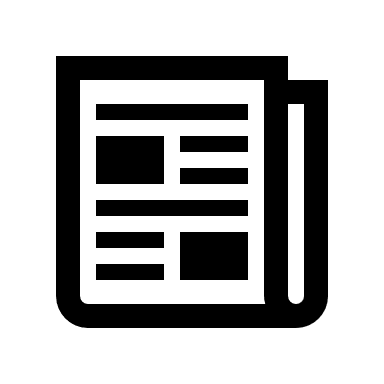 Generaliseerbaarheid
Niet alles gestandaardiseerd
[Speaker Notes: OTTO]